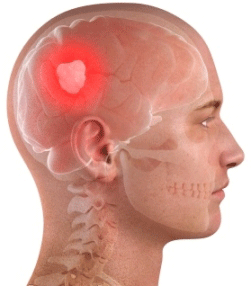 Brain Tumors
Dr. hasan hasan 
md.Rt oncology
المحتويات Contents
أورام الدماغ :
الوبائيات Epidemiology
التصنيف النسيجي Histologic Classification
عوامل الخطورة Risk Factors
العلاج Treatment
1
الوبائيات Epidemiology
معدل الوقوع في USA عند البالغين (أكبر من 20 سنة) قدر بحوالي 24,6 لكل مئة ألف من السكان, تقريباً ثلث هذه الأورام خبيثة و البقية كانت سليمة أو حدية الخباثة Borderline Malignant.
نسبة الوقوع عند الأطفال (19 سنة أو أقل) كانت أقل كثيراً (48,6 حالة لكل مليون طفل) لكن 65% منها خبيثة عند الأطفال مقارنة مع 33% فقط عند البالغين.
أورام الدماغ تؤدي إلى نسبة هامة من المراضة و الوفيات حتى إذا كانت سليمة.
الأورام الدبقية Gliomas و الأورام السحائية Meningiomas هي الأشيع عند البالغين.
هناك أنواع أقل شيوعاً تشاهد بشكل حصري تقريباً عند الأطفال مثل ورم الأرومة النخاعية Medulloblastoma و PNET.
الوقوع الكلي لأورام الدماغ في ارتفاع مستمر.
تحسن التشخيص مع تحسن الوسائل الشعاعية.
دور العوامل البيئية Environmental Factors.
2
الوبائيات Epidemiology
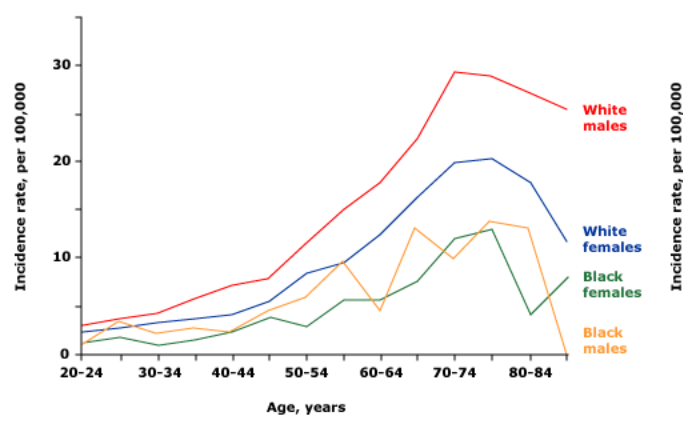 المظاهر السريرية Clinical Manifestations.
1
التصنيف النسيجي للأورام الدبقية Histologic Classification of Gliomas
Grade II
ارتشاحي, ازدياد في الخلوية و اللانمطية
لا يوجد انقسامات.
لا يوجد تنمي وعائي, أو نخر.
Grade III
ارتشاحي, ازدياد في الخلوية و اللانمطية
وجود انقسامات متعددة.
عدم وجود تنمي وعائي أو نخر.
Grade IV
ارتشاحي, ازدياد في الخلوية و اللانمطية
وجود انقسامات.
وجود تنمي وعائي و نخر.
Incidence Distribution of All Gliomas by Histology Subtype
j
Glioblastoma
10.6
Anaplastic astrocytomas
11
Oligodendrogliomas
5.2
Ependymomas
54
Pilocytic astrocytomas
5.8
All other gliomas
6.6
All other astrocytomas
m
6.8
Central Brain Tumor Registry of the United States. Available at: http://www.cbtrus.org/reports/2009-NPCR-04-05/CBTRUS-NPCR2004-2005-Report-.pdf. Accessed December 16, 2009.
2
التصنيف النسيجي للأورام الدبقية Histologic Classification of Gliomas
3
Examples of the Most Common Gliomas
1
عوامل الخطورة Risk Factors
2
عوامل الخطورة Risk Factors
المتلازمات الموروثة Hereditary Syndromes.
التصلب الحدبي Tuberous Sclerosis.
الورام اللليفي العصبي بنمطيه Neurofibromatosis Types 1-2.
متلازمة السرطانة الوحمية قاعدية الخلايا Nevoid Basal Cell Carcinoma.
المتلازمات البوليبية الغدية Adenomatous Polyposis Syndromes.
متلازمة Li-Fraumeni (طفرات موروثة في المورثة TP53).
الأشعة المؤينة Ionizing Radiation.
العلاجية Therapeutic.
التشخيصية Diagnostic.
المصادر الأخرى.
الجراحة Surgery
العلاج الشعاعي Radiotherapy
العلاج Treatment
العلاج الكيماوي Chemotherapy
1
الجراحة Surgery
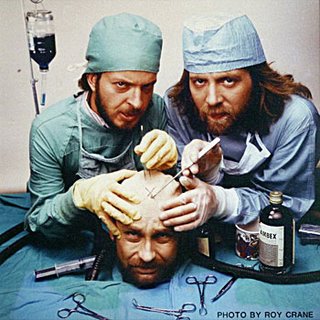 الخزعة وحدها يمكن أن تستخدم:
 الآفة ليست قابلة للاستئصال الجراحي Lesion is not Amenable to Resection.
 لا يمكن إزالة كمية هامة Meaningful Amount من النسيج الورمي.
 الحالة السريرية العامة Overall Clinical Condition للمريض لا تسمح بالجراحة.
2
الجراحة Surgery
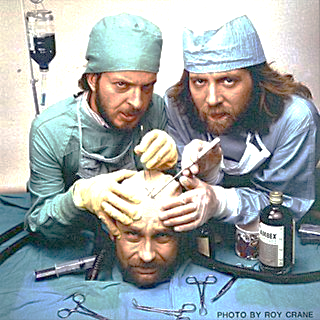 للمرضى المشخصين حديثاً بورم دبقي خبيث (بما في ذلك GBM و الورم النجمي الكشمي Anaplastic Astrocytoma), ينصح بالاستئصال الجراحي الأقصى Maximal Surgical Resection مترافقاً مع المحافظة على الوظيفة العصبية أكثر من الخزعة (Grade 1B).

 على الرغم من أن الاستئصال التام مفضل طالما كان ممكناً, الاستئصال تحت التام Subtotal Resection أو حتى الخزعة التجسيمية الموجهة Stereotactic Biopsy يمكن أن تكون مطلوبة بناء على موضع و امتداد الورم.
العلاج الشعاعي Radiotherapy (RT)
استخدام أشعة مؤينة لقتل الخلايا الورمية و الحد من انتشارها مع أقل خطر ممكن للاعضاء المجاورة و الانسجة السليمة المحيطة
أنواع المعالجة الشعاعية 
أجهزة المعالجة الشعاعية الخارجية
الكوبالت CO-60 (أشعة غاما)
المسرعات الخطية (الكترونات - فوتونات (x
السيلكترون (cyclotrons) و السنكروتون 
(synchrotrons) لتوليد النترونات-البروتونات 
الايونات الثقيلة
أشعة مؤينة
الحجم الورمي
أنسجة سليمة
عضو سليم مجاور
العلاج الشعاعي Radiotherapy (RT)
الكوبالت (أشعة غاما)
-طاقة 1.17,1.33 MV
-تبديل النظير المشع كل 5 سنوات
-مشكلة وقاية اشعاعية عند تبديل المنبع أو عند وقوع أي حادث يمنع عودة النظير المشع الى مكان التخزين
حقل التشعيع مربع أو مستطيل
-منطقة شبه الظل كبيرة عند حواف ساحة التشعيع (نقصان في جرعة المعالجة)
                     هوامش كبيرة حول الحجم الورمي
-معالجة أورام الرأس و العنق و الثدي و الاورام التي لايتجاوز عمقها 5 cm  تحت سطح الجلد
العلاج الشعاعي Radiotherapy (RT)
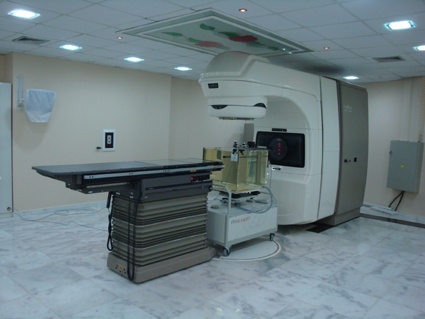 المسرع الخطي :
الكترونات 6-20 MeV
فوتوناتX   6MV-23MV
وقاية اشعاعية عالية
حقل تشعيع متوافق مع شكل منطقة العلاج بفضل الموجه متعدد الشفرات
منطقة شبه ظل صغيرة عند حواف ساحة التشعيع
التقليل من الهامش حول الحجم الورمي           
التقليل من تشعيع الانسجة السليمة 
معالجة جميع أنواع الاورام
Linear Acceleratorالمسرع الخطي
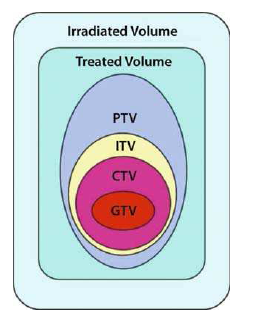 Planning Target Volume
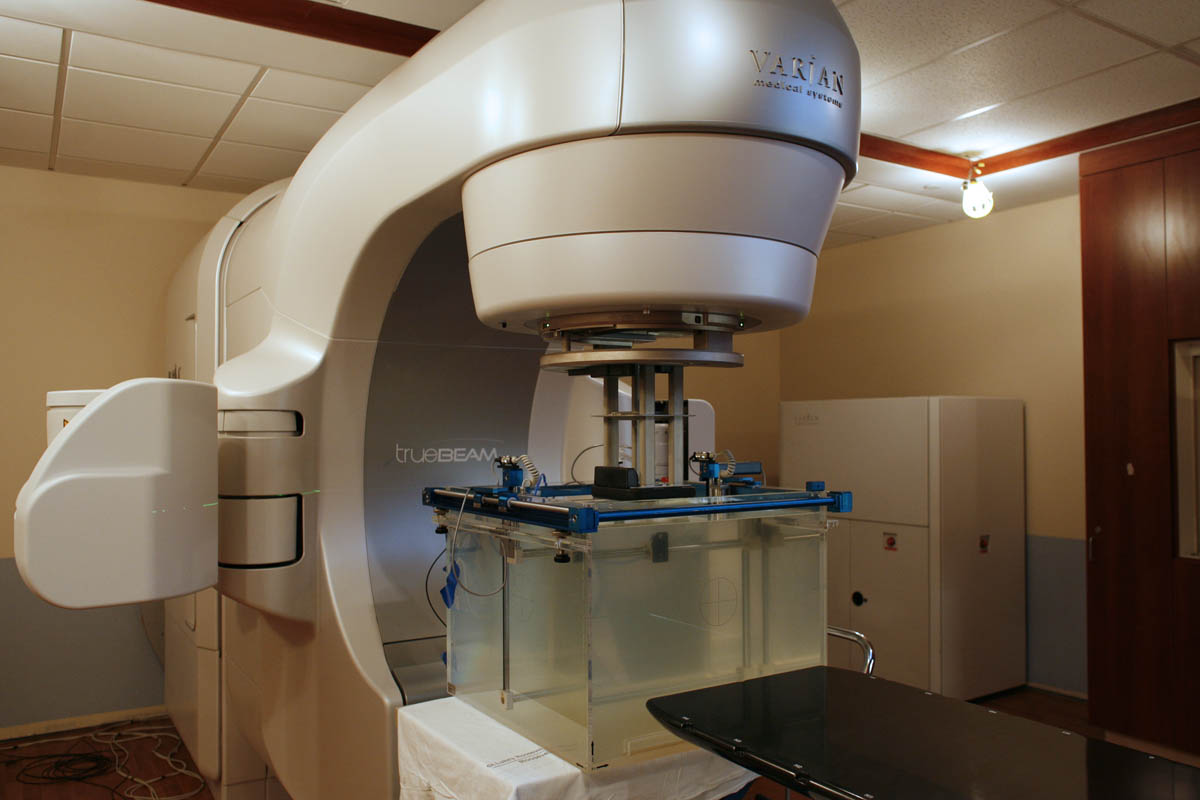 Grosse Target Volume
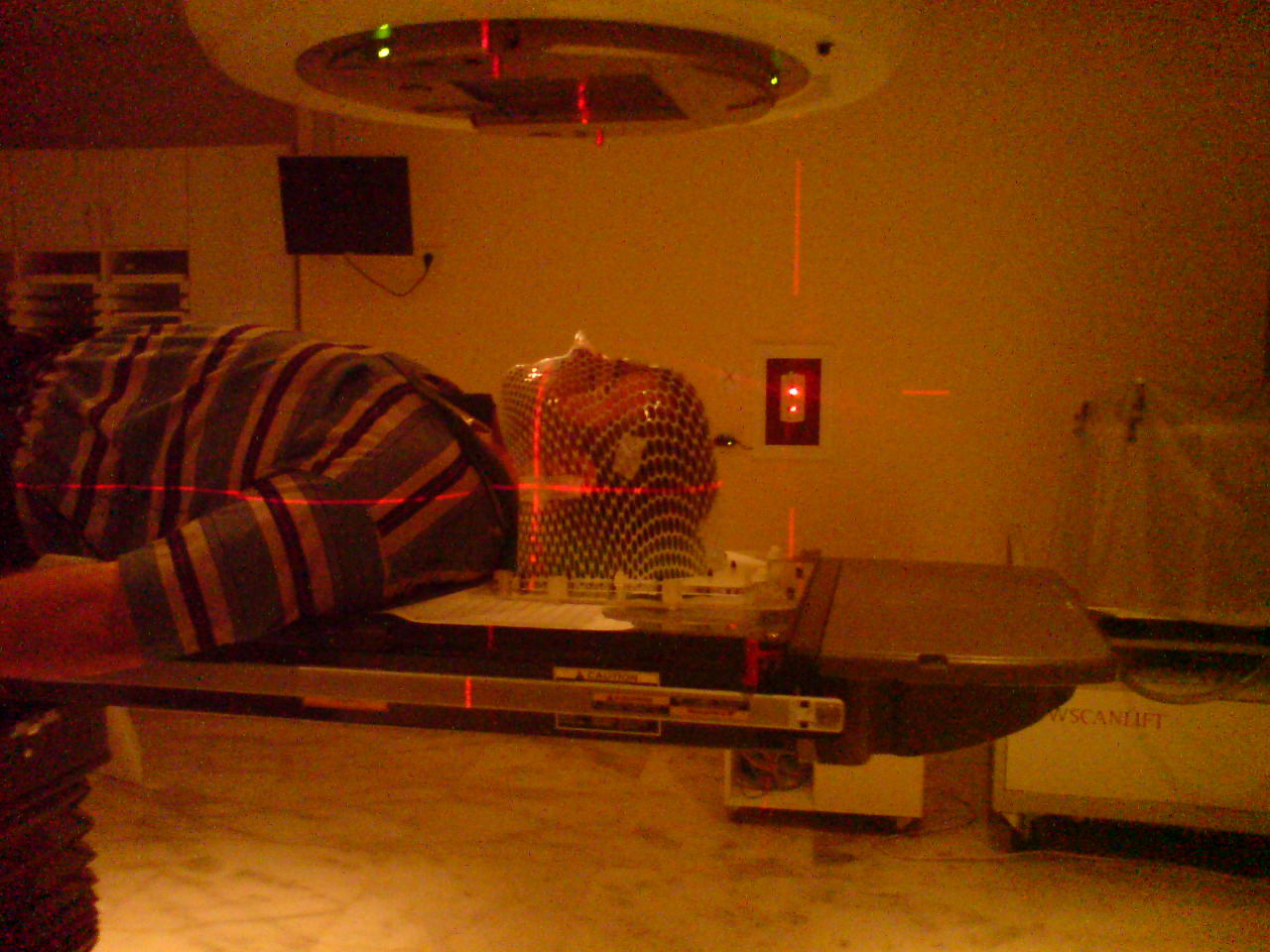 CLINAC 2100 C\D (Varian)
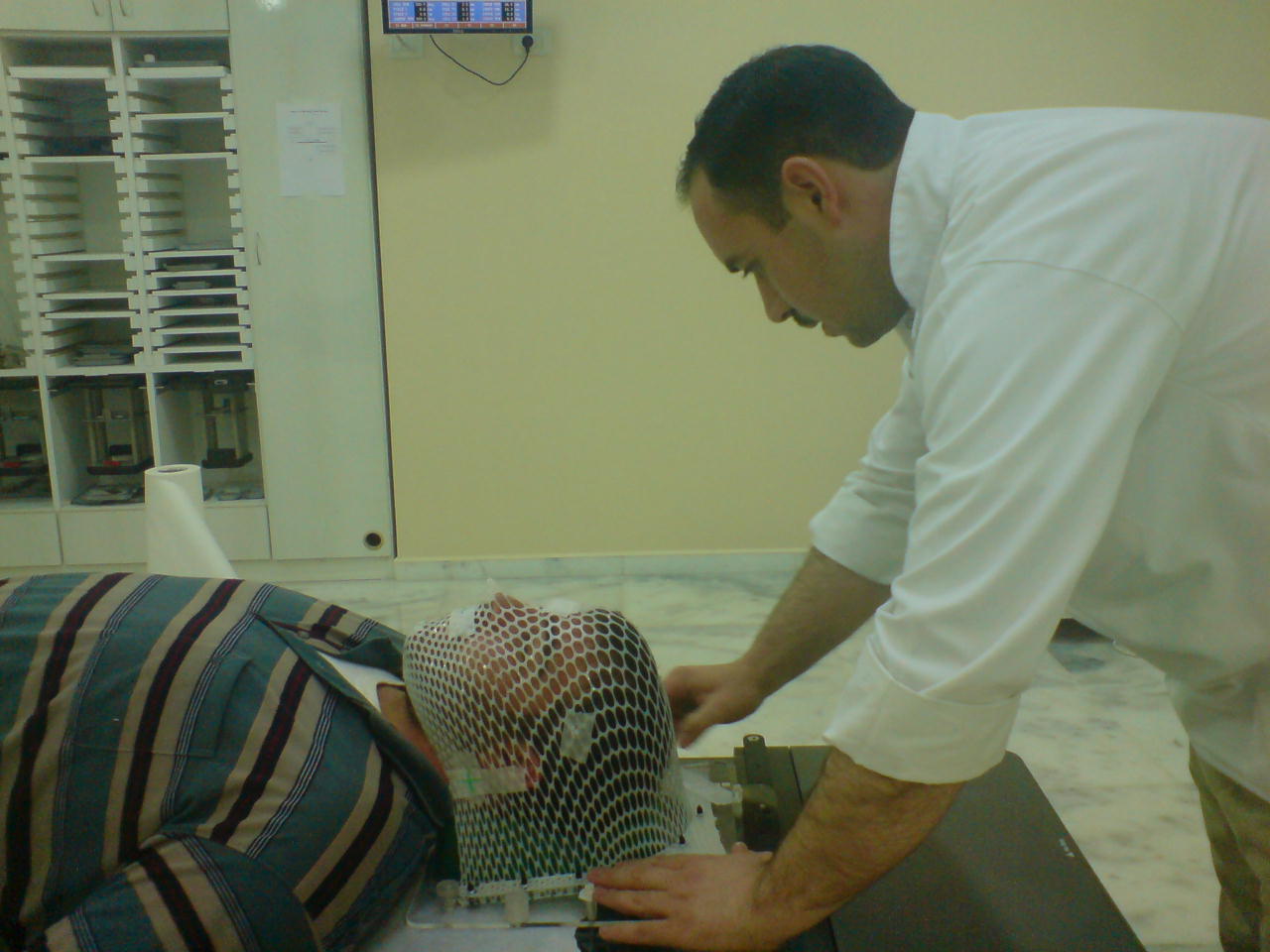 RT
ليزر صالة المعالجة
رأس التشعيع
علامات المحاكي
1
العلاج الشعاعي Radiotherapy (RT)
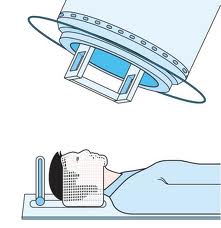 IFRT (بجرعة 60 Gy) قد حل محل WBRT, بسبب قدرته على تخفيف الآثار الجانبية على النسج الدماغية الطبيعية و كون معظم الأورام تنكس قريباً من الورم الأصلي.

للمرضى المشخصين حديثاً بـ GBM, ينصح بالمعالجة المشتركة Concomitant الشعاعية الكيماوية بعد الجراحة أو الخزعة (Grade 1A).
2
العلاج الشعاعي Radiotherapy (RT)
للمرضى المشخصين حديثاً بورم نجمي كشمي Anaplastic Astrocytoma, ينصح بشكل عام بالعلاج الشعاعي و الكيماوي المتزامن بعد الجراحة أو الخزعة, باستخدام نفس المقاربة المتبعة في مرضى GBM (Grade 2C).

للمرضى المسنين غير المرشحين للمقاربة المشتركة الشعاعية الكيماوية Combined Modality Approach بسبب سوء الحالة الوظيفية العامة Poor Functional Status أو المراضات المرافقة, ينصح بأشواط أقصر من RT (مثل 40 Gy في 15 تجزئة), و التي تكون أمثر ملائمة Convenient و ربما تقدم ميزة بسبب نقص السمية (Grade 2C).
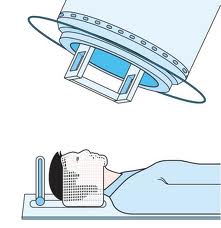 Gamma knife سكين غاما
The Gamma Knife is an advanced radiation treatment for adults and children with small to medium brain tumors, abnormal blood vessel formations called arteriovenous malformations, epilepsy, trigeminal neuralgia, a nerve condition that causes chronic pain, and other neurological conditions.
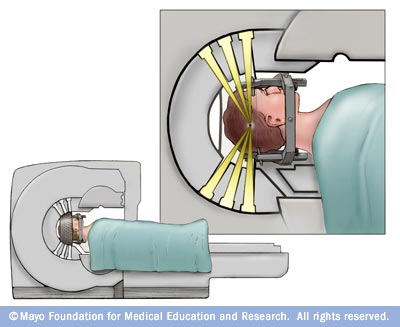 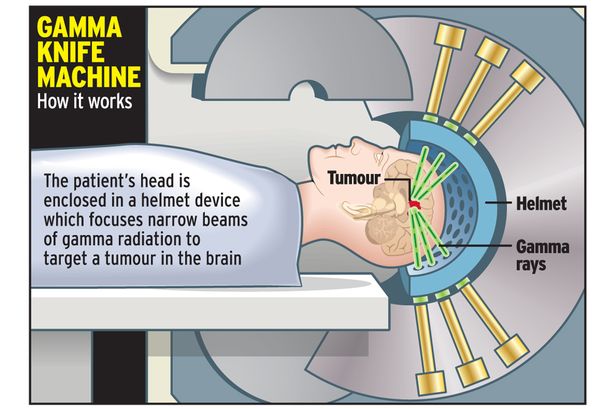 Gamma knife
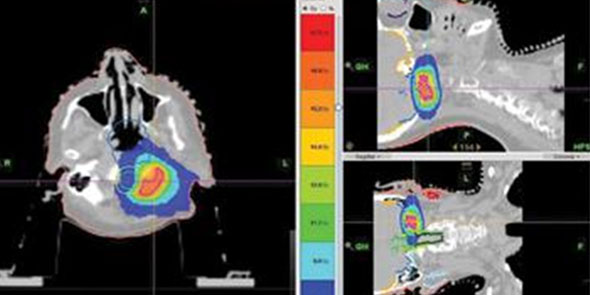 cyber knife
The CyberKnife Robotic Radiosurgery System is a non-invasive alternative to surgery for the treatment of both cancerous and   non-cancerous tumors anywhere in the body, including the prostate, lung, brain, spine, liver, pancreas and kidney. The treatment – which delivers beams of high dose radiation to tumors with extreme accuracy – offers new hope to patients worldwide.
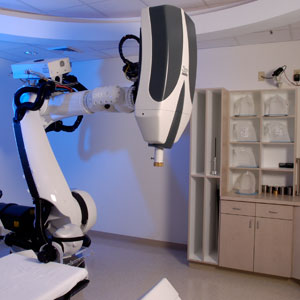 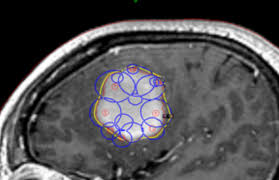 1
العلاج الكيماوي Chemotherapy
ينصح بإعطاء العلاج المتمم Adjuvant و المشارك Concomitant مع RT بالـ Temozolomide, أكثر من إعطاء الأشواط التي تحوي Nitrosourea, بسبب سهولة إعطائه و تحمله الجيد (Grade 2C).
إضافة Temozolomide ( المشارك و المتمم) إلى RT لمرضى GBM المشخصين حديثاً ينتج عنه فائدة في البقيا هامة إحصائياً و ذات مغزى سريري مع سمية إضافية قليلة.
المعالجة البدئية يمكن أن تحرض تغيرات شعاعية يمكن أن يكون من الصعب تمييزها عن الداء المترقي. الاستمرار بالعلاج المتمم بالـ Temozolomide منصوح به حتى يكون هناك دليل يثبت أن هذه التغيرات الشعاعية تمثل فعلاً ترقي ورمي.
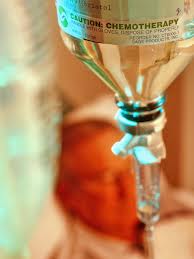 Progression Free Survival
100
RT	TMZ/RT
Median PFS, mo:	 5.0	  6.9
1-yr PFS:	 	 9.1%	  26.9%
2-yr PFS:		 1.5%	  10.7%

HR [95% C.I.]: 	0.54 [0.45-0.64]
		   p <0.001
90
e
80
70
%
60
50
40
30
20
TMZ/RT
10
RT
0
(months)
0
6
12
18
24
30
36
42
N
Number of patients at risk :
RT
286
104
26
11
4
0
0
287
154
77
51
24
8
1
April 2010
k
Stupp R et al. NEJM 2005;352:987-96.
Overall Survival
100
g
90
80
70
60
%
50
40
30
TMZ/RT
20
RT
10
0
(months)
0
6
12
18
24
30
36
42
N
Number of patients at risk :
286
240
144
59
23
2
0
287
246
174
109
57
27
4
2010
Stupp R et al. NEJM 2005;352:987-96.
2
العلاج الكيماوي Chemotherapy
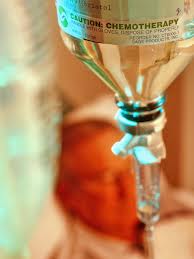 بالنسبة لمرضى الداء الناكس, ينصح بالمعالجة الجهازية بـ Bevacizumab. في دراسات Phase I, أنقص Bevacizumab من الحاجة للستيروئيدات, و ارتبط مع دلائل شعاعية على الاستجابة الورمية.

فشل Bevacizumab في إثبات أي دور له في العلاج المتمم لمرضى GBM المشخصين حديثاً مقارنة بالعلاج المتمم القياسي بالـ Temozolomide.
العلاج الكيماوي Chemotherapy
Nitrosureas- BCNU, CCNU

Procarbazine

Carboplatin, Cisplatin

Etoposide

Irinothecan
العلاجات الجهازية الهدفية Targeted Systemic Therapy.
سبيل عامل النمو البطاني الوعائي Vascular Endothelial Growth Factor (VEGF) Pathway.
Bevacizumab.
Cediranib.
Cabozanitinib (XL184).
كيناز البروتين Protein Kinase C.
المقاومة على مثبطات سبيل عامل النمو البطاني الوعائي Resistance to VEGF Pathway Inhibition.
سبيل عامل النمو البشروي Epidermal Growth Factor (EGF) Pathway.
عامل النمو المشتق من الصفيحات Platelet Derived Growth Factor (PDGF).
مثبطات الإنتغرين Integrin Inhibitors.
مثبطات نازعة أستيل الهيستون Histone Deactylase Inhibitors.
Thalidomide.
المقاربات الحيوية Biologic Approaches.
الإنترفيرونات Interferon's.
اللقاحات Vaccines.
Anther :
المعالجة الوراثية Gene Therapy.
الحاجز الوعائي الدماغي Blood-Brain Barrier (BBB).
                           خصائص الحاجز الوعائي الدماغي BBB Characteristics.
                           الحاجز الورمي الدماغي Blood-Tumor Barrier (BTB).
                           تخرب أو تعطل الحاجز الوعائي الدماغي BBB Disruption.
العلاج الكيماوي الشرياني Intraarterial Chemotherapy.
العلاج الكيماوي عالي الجرعة High-Dose Chemotherapy.
إعطاء الدواء ضمن الورم Intratumoral Drug Administration.
                            أنظمة الحامل بطيئة التحرر Slow-Release Carrier Systems.
                           الإيصال المعزز بالحمل Convection Enhanced Delivery (CED).
العوامل المحرضة للتمايز Differentiating Agents.
المركبات المناعية المشعة Radioimmunoconjugates.
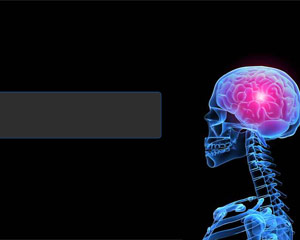 Thank You !!!